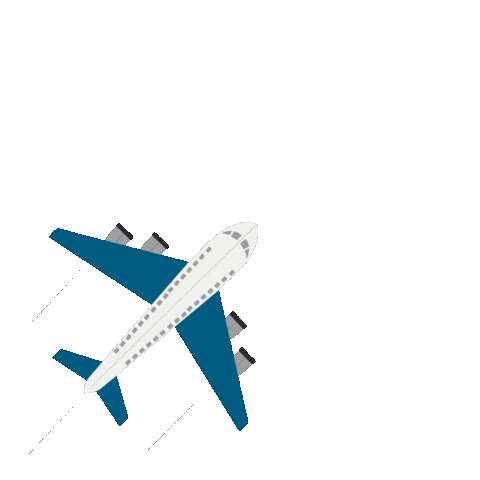 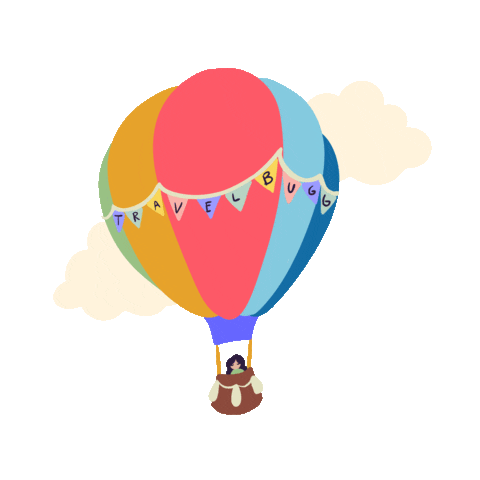 Class 1
Exchange program 
WHEELS OF HAPPINESS
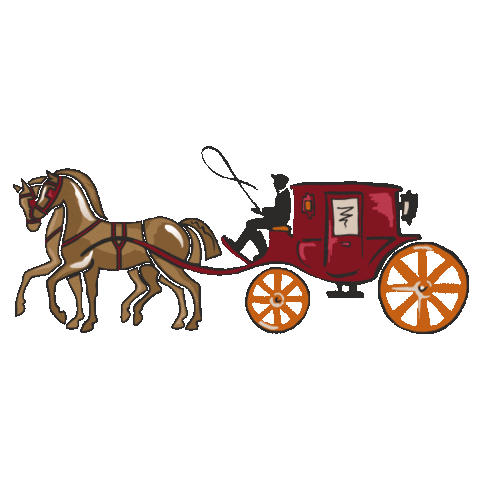 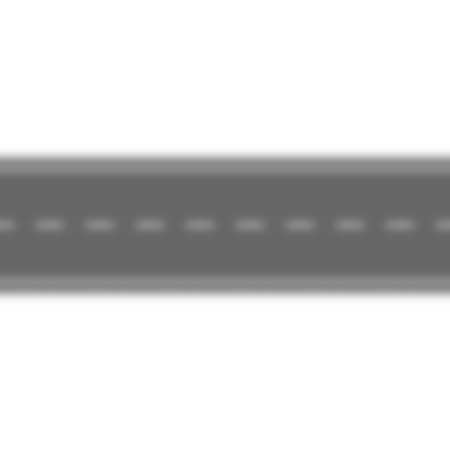 Means of Transport: from 
past to present
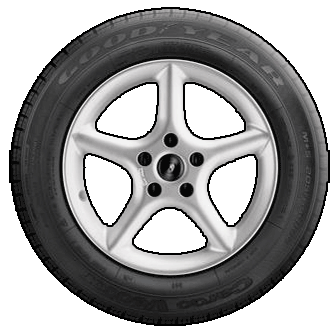 Activity 1A
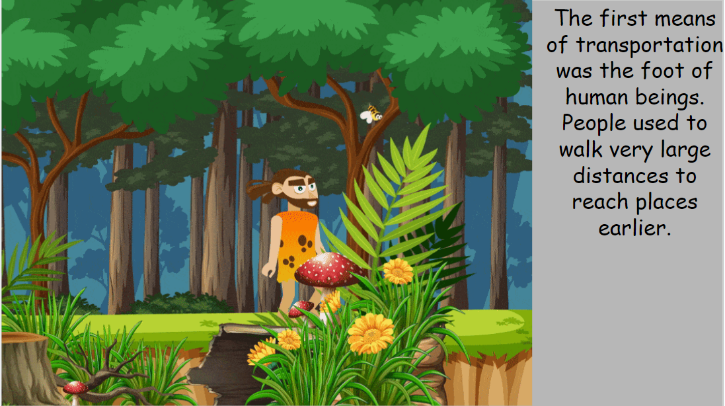 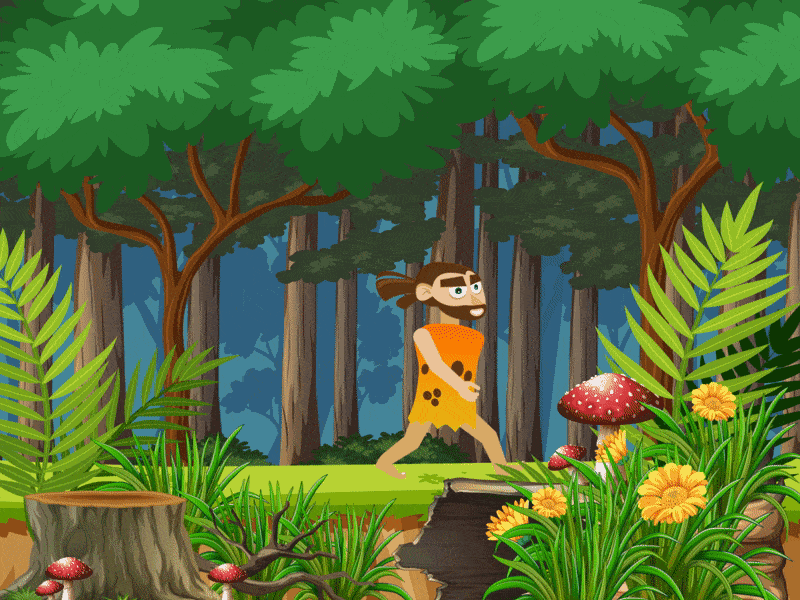 The students of BHS learning more about the different means of transport from the past to the present.
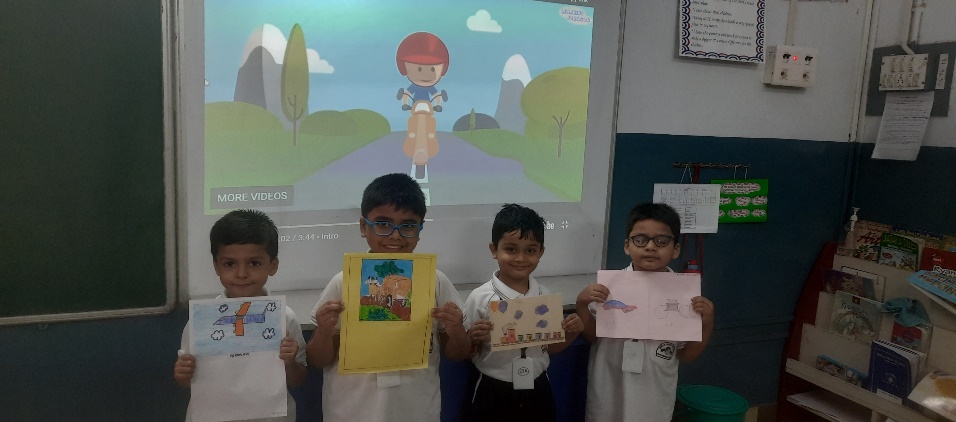 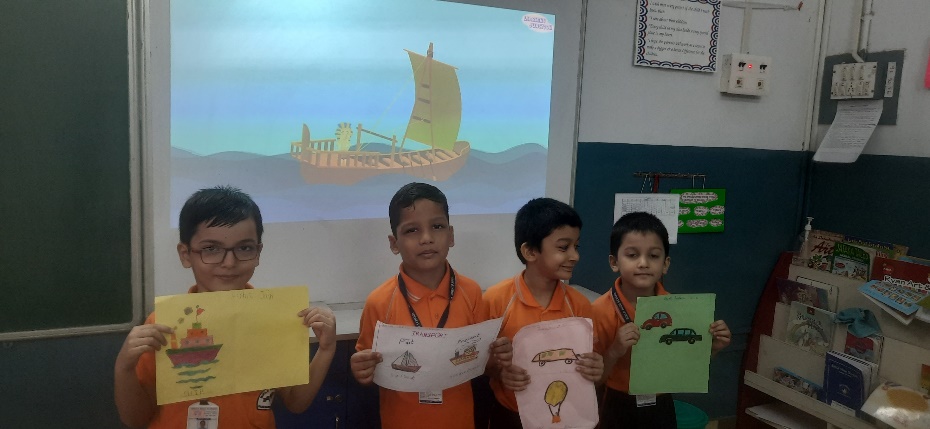 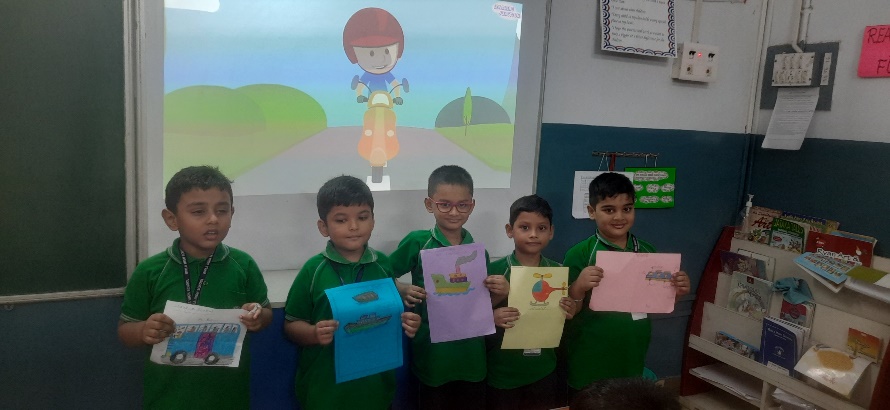 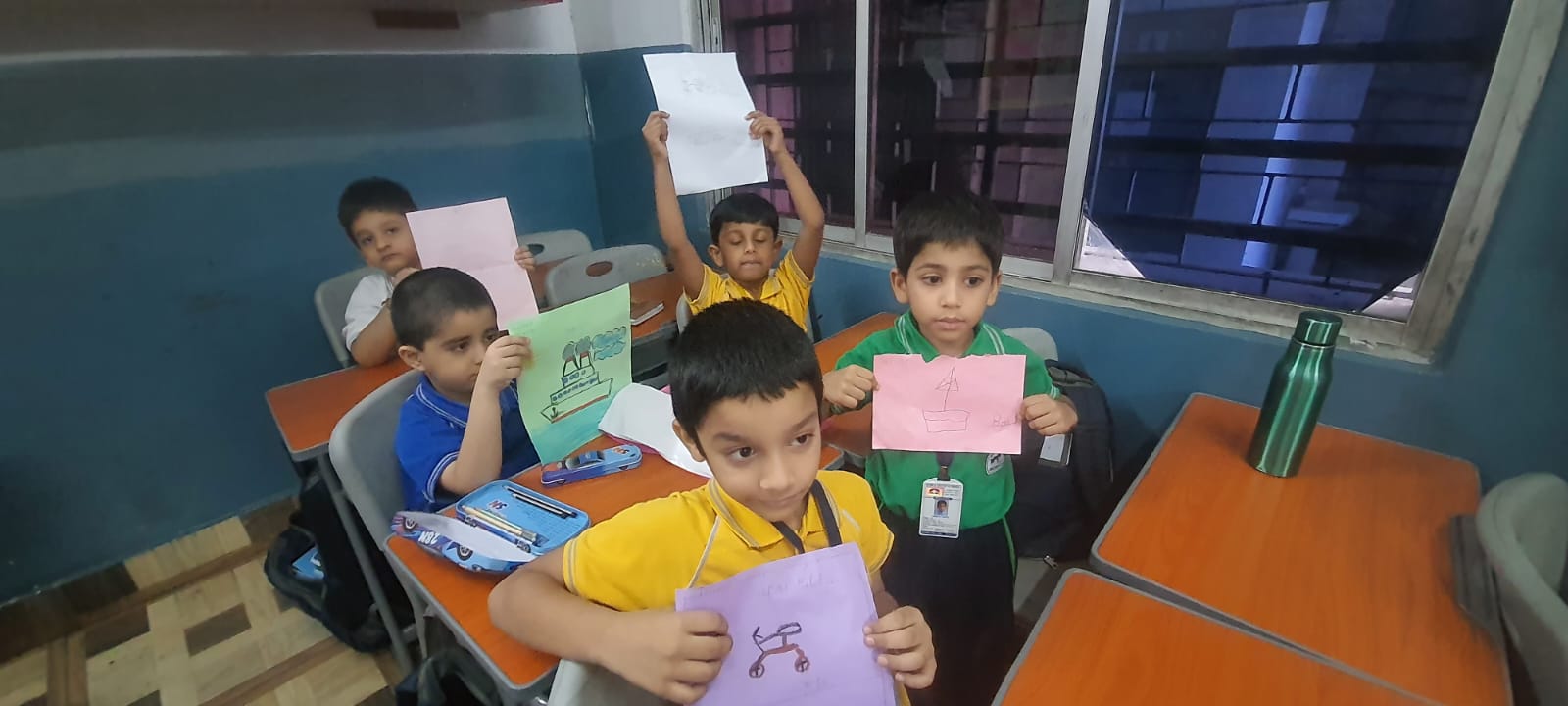 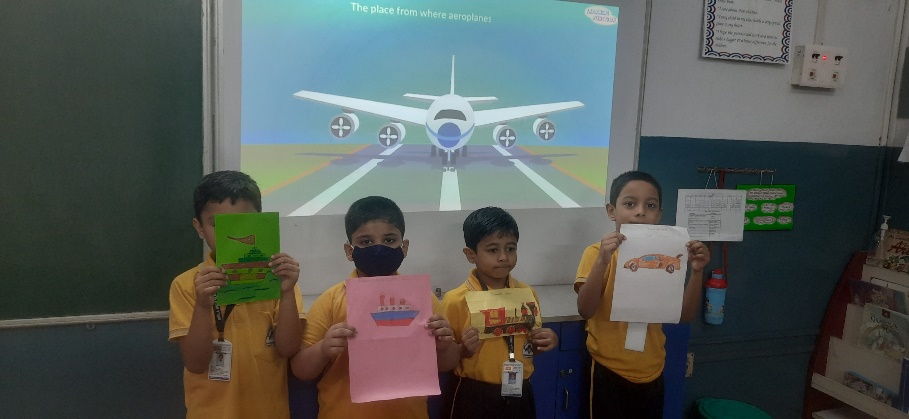 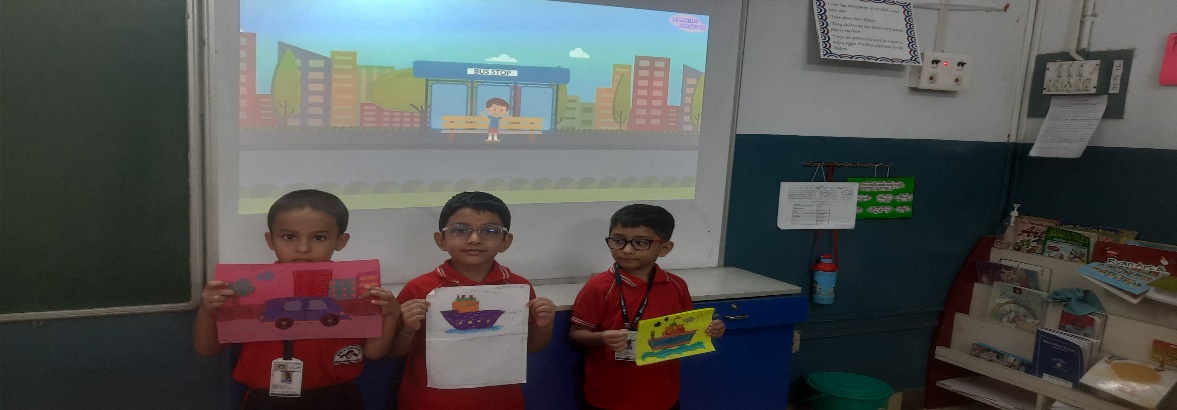 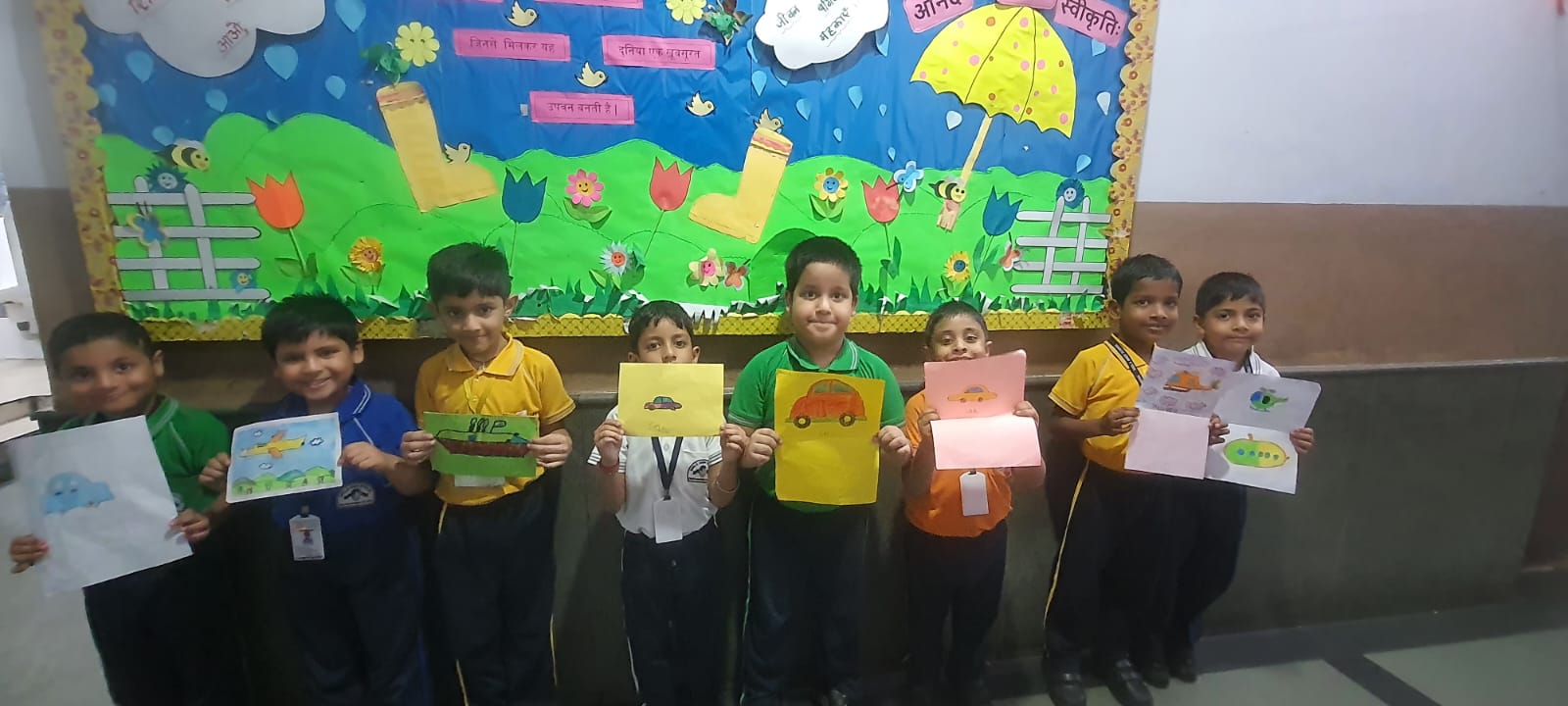 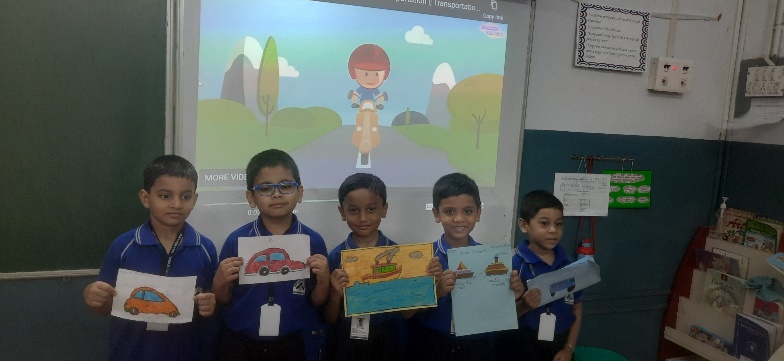 Students learnt how people travelled from one place to another many years ago.
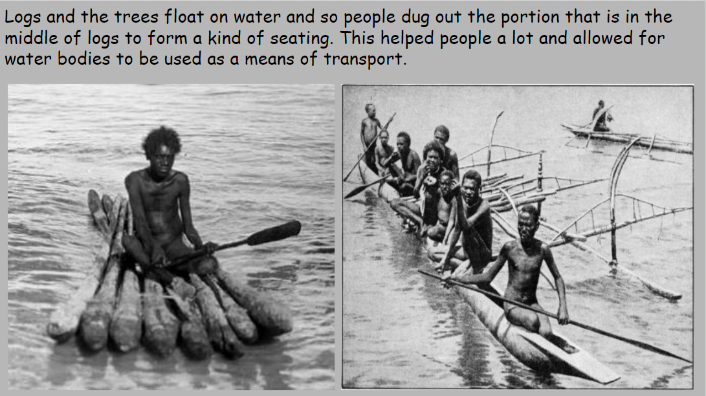 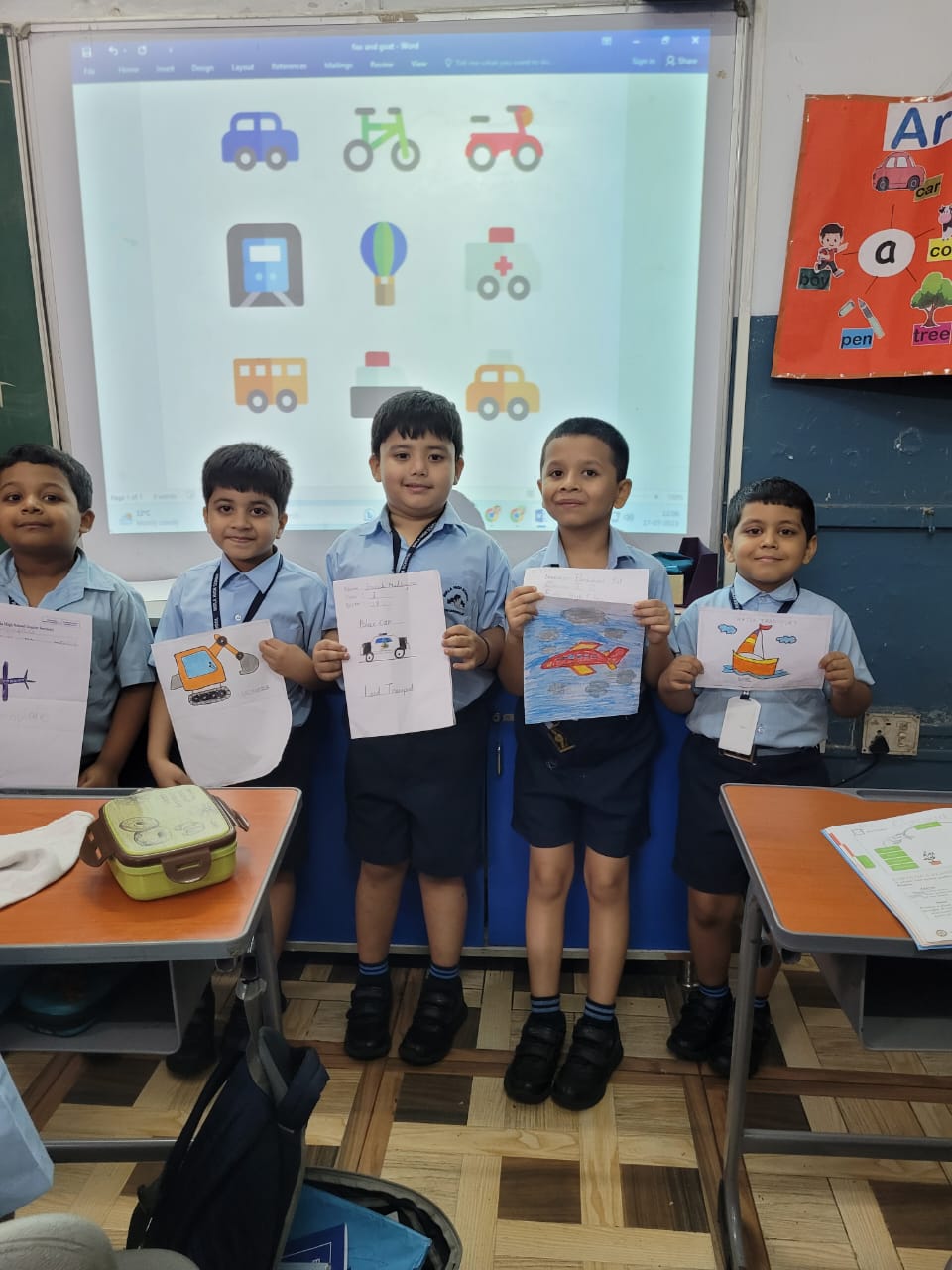 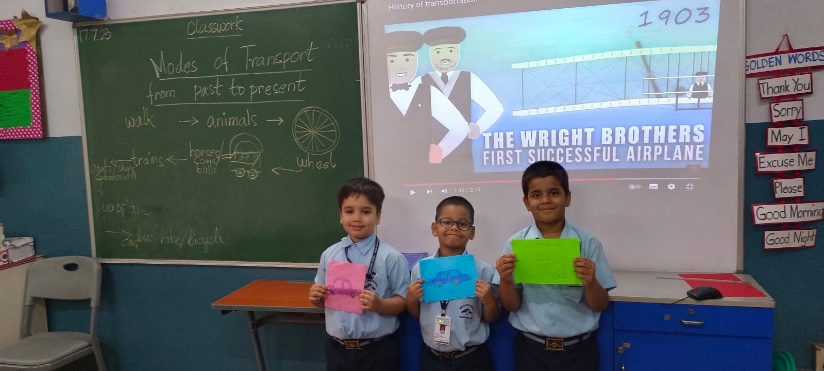 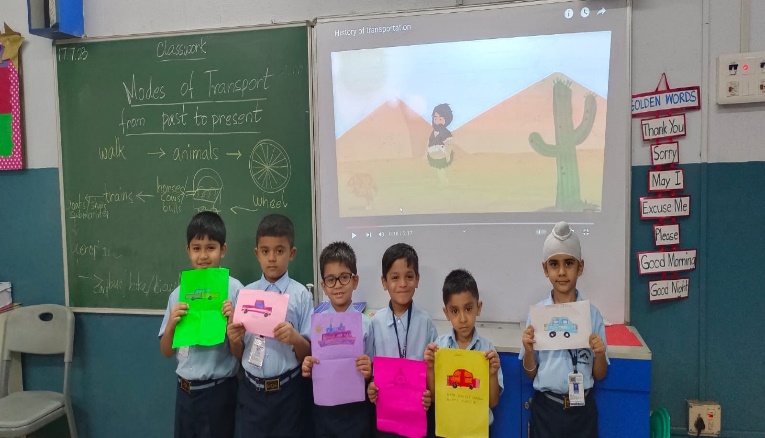 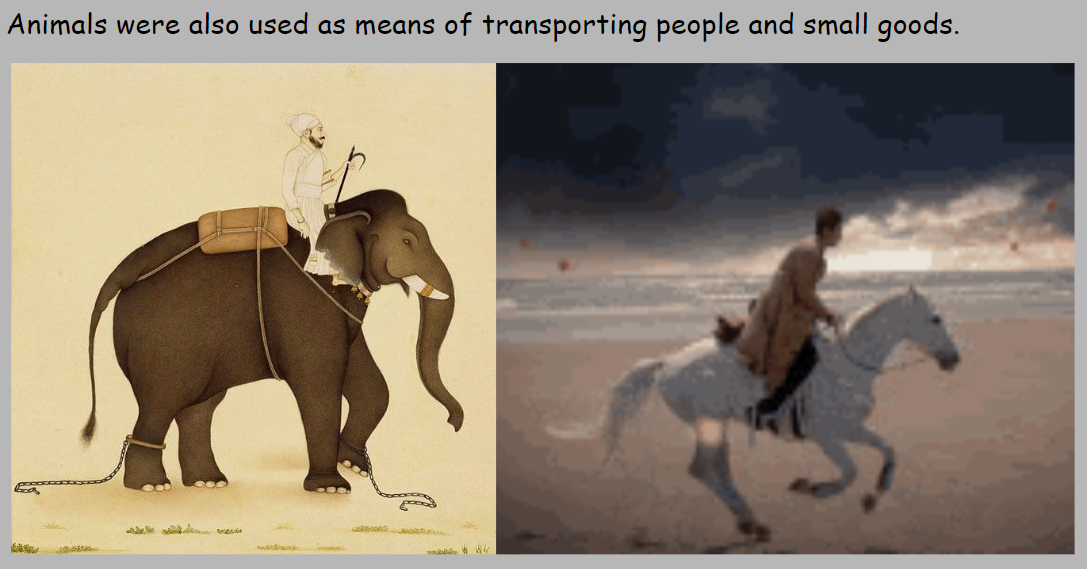 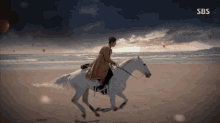 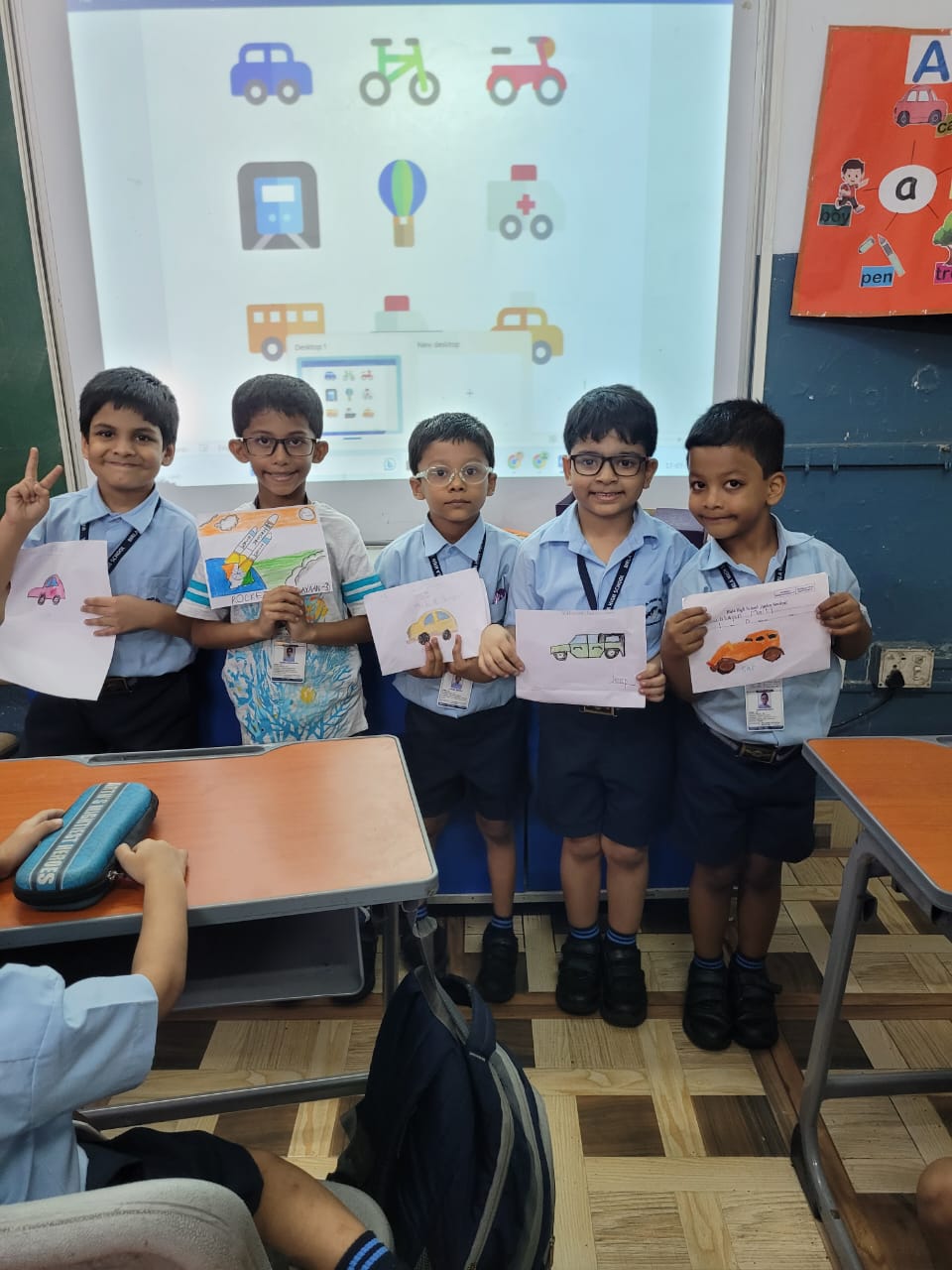 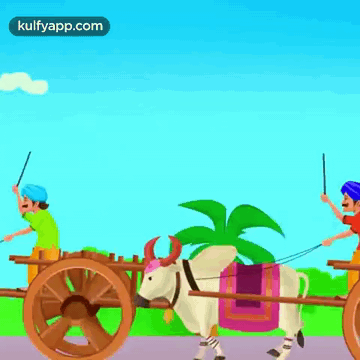 The students were excited to know more about the modern vehicles that they see around them.
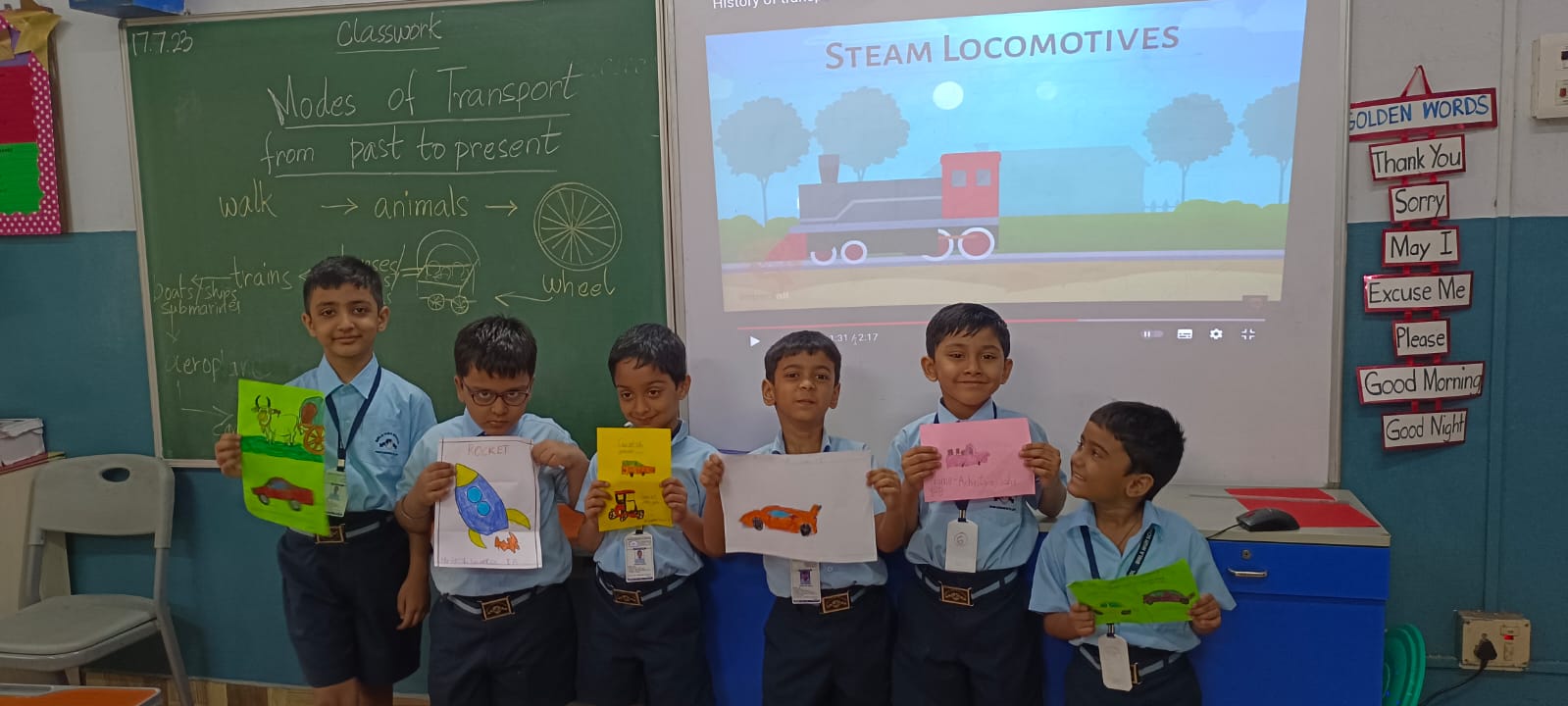 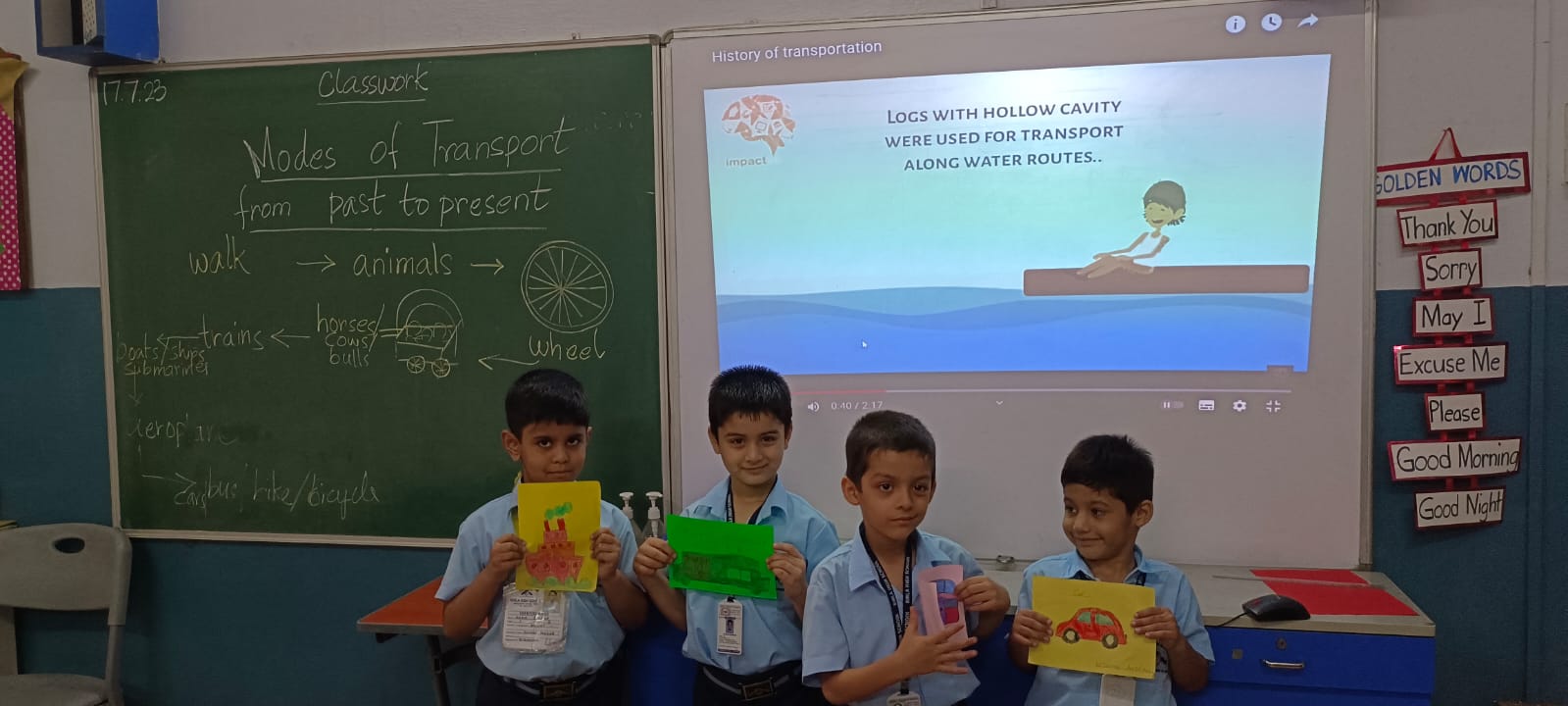 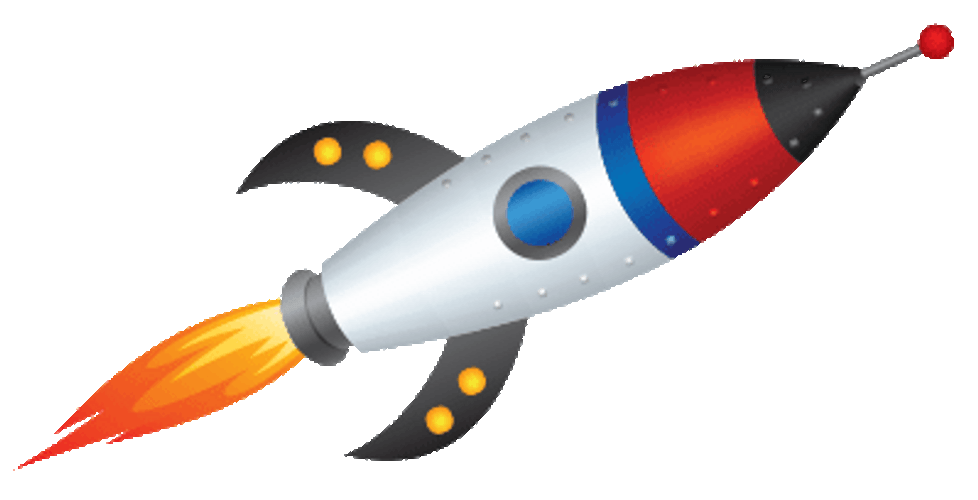 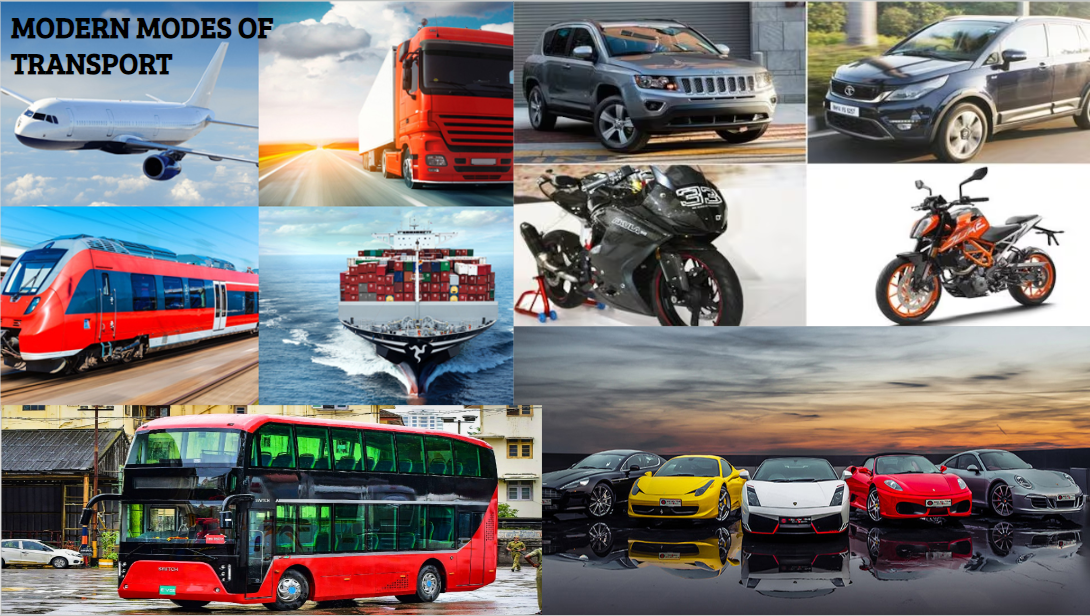 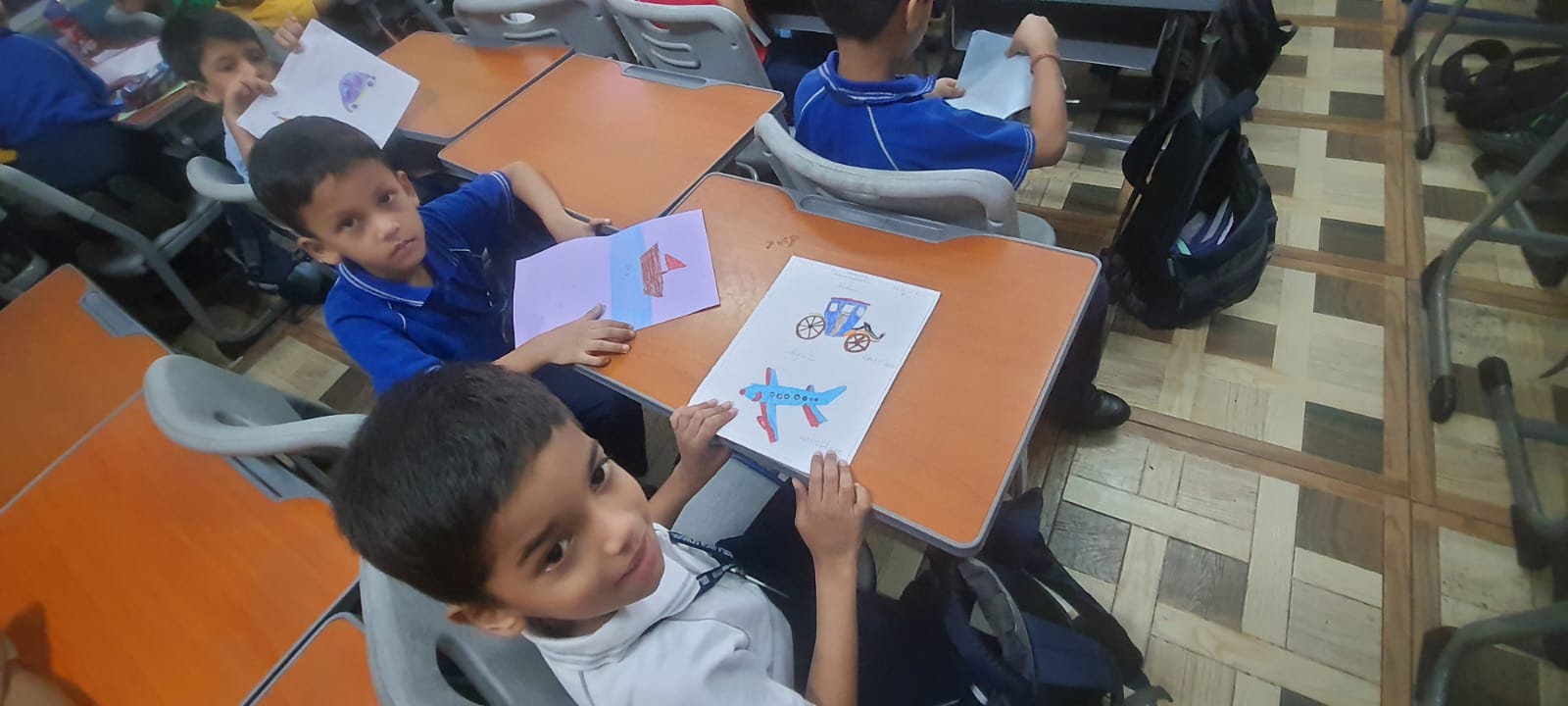 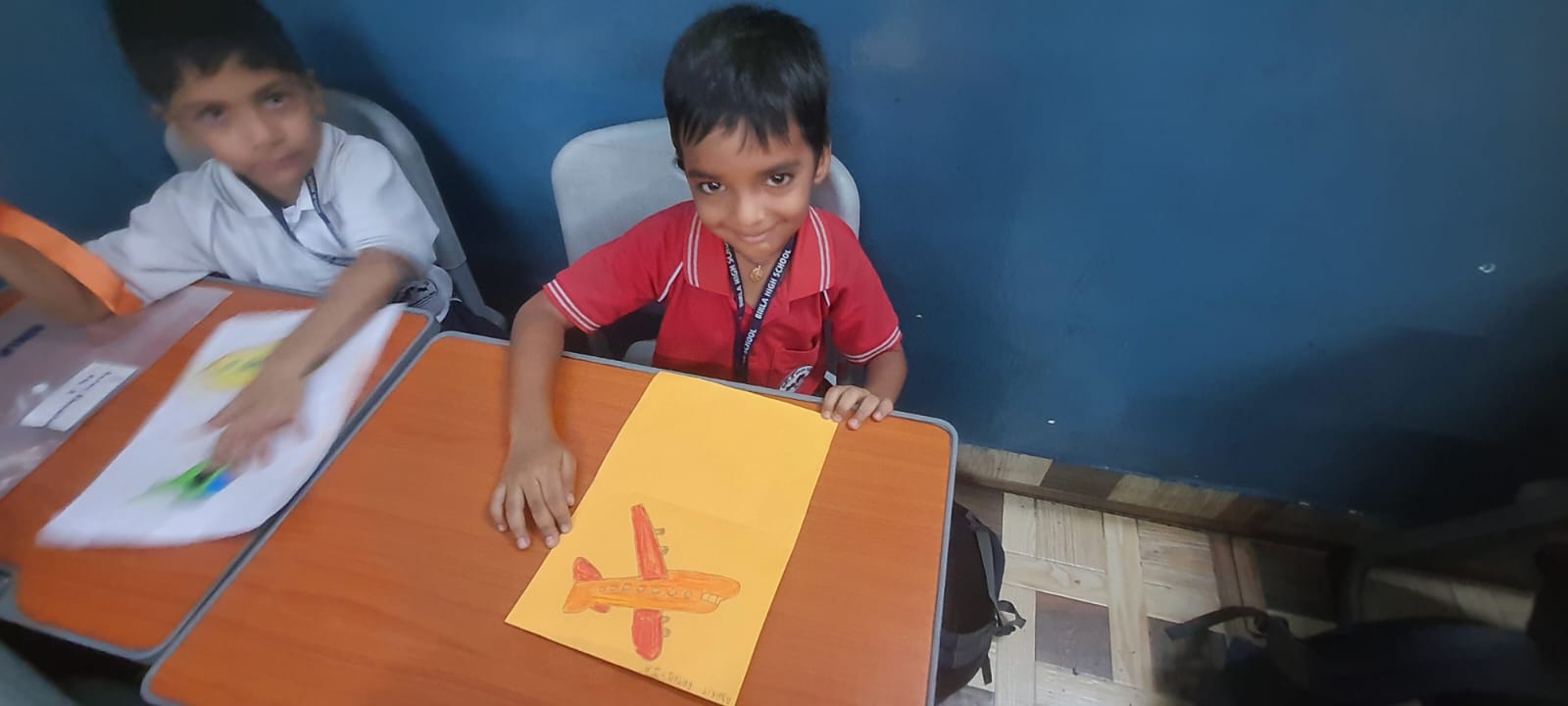 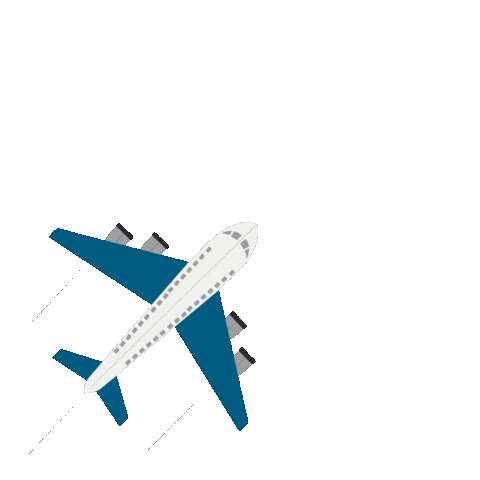 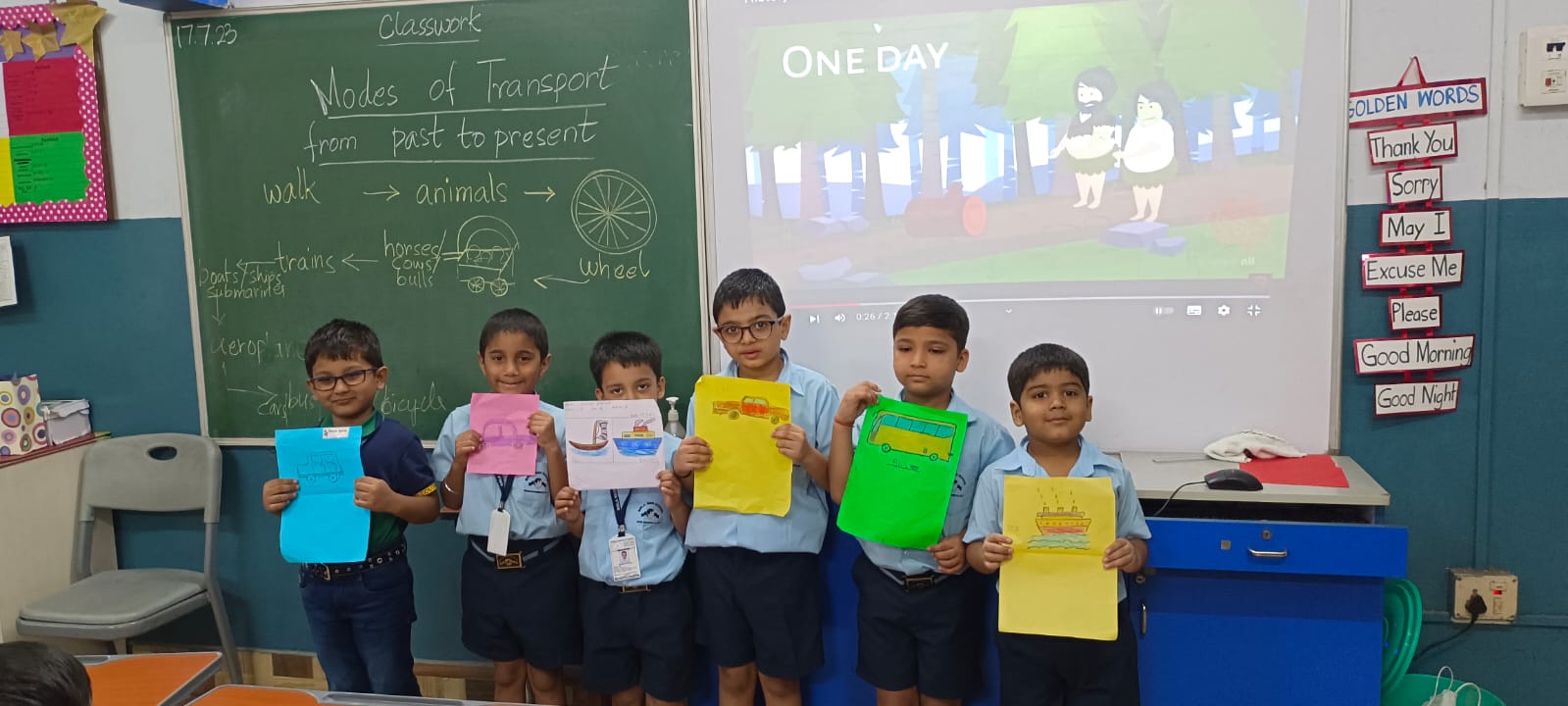 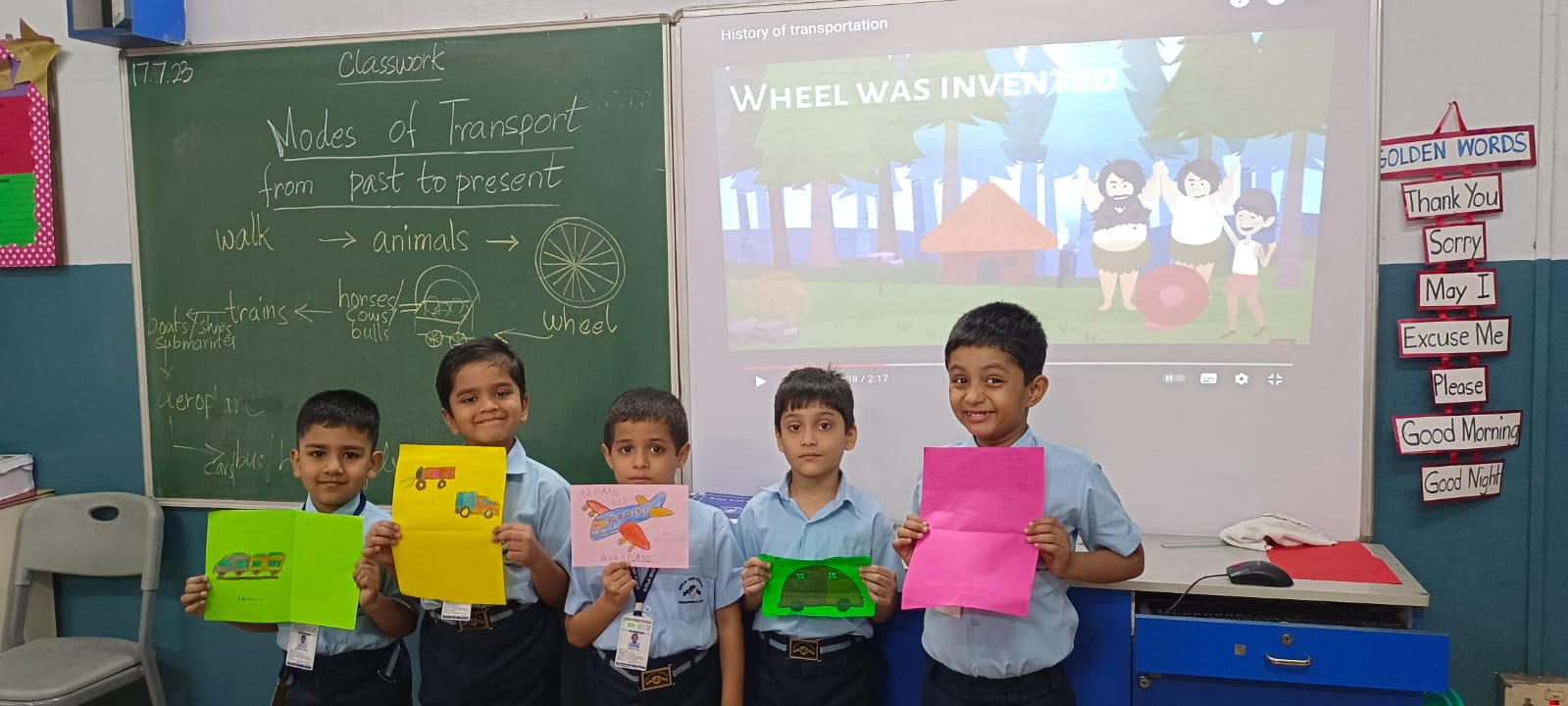 A show-and-tell session was conducted for the students to express their thoughts and knowledge using pictures drawn by them.